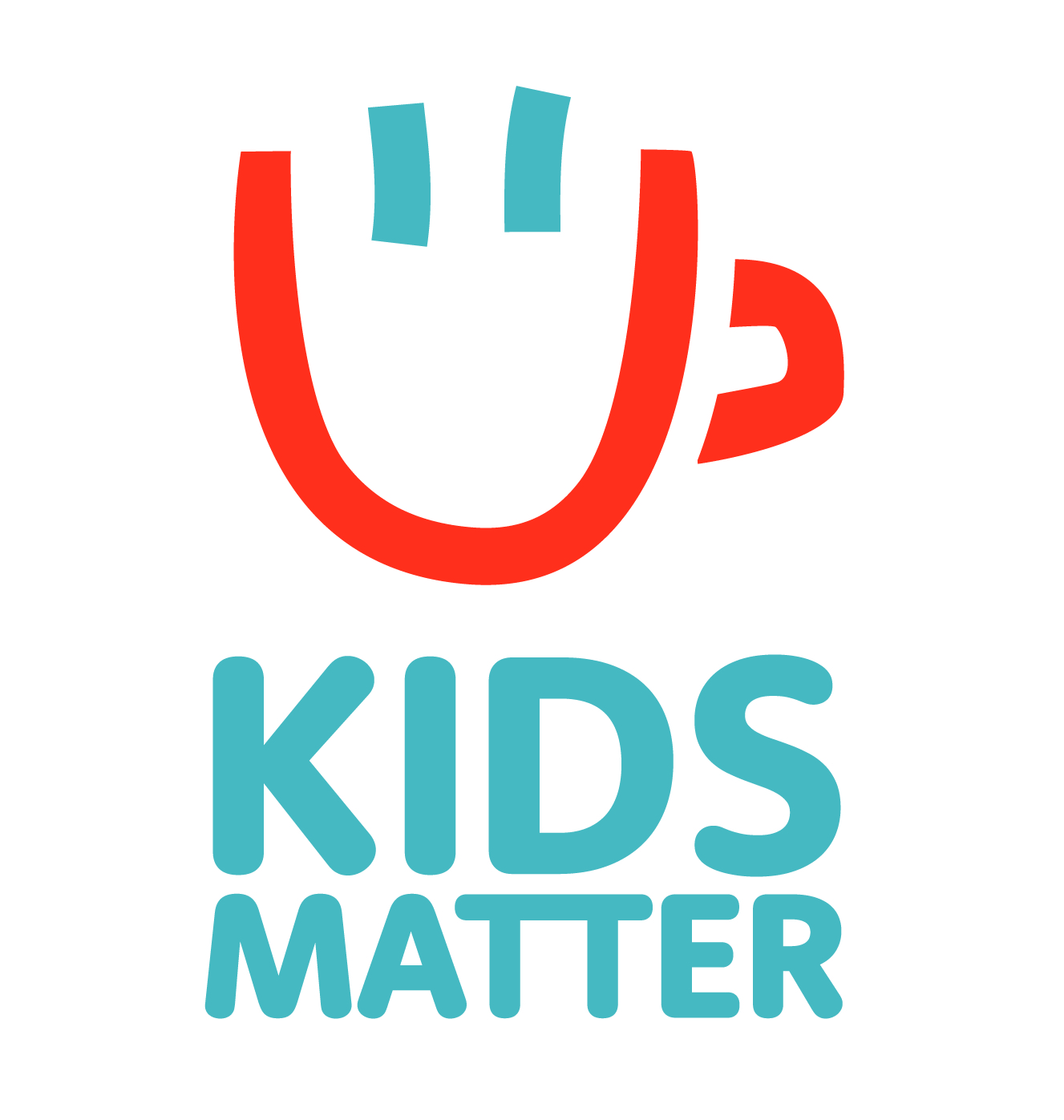 Please use the space below to note any local community  groups that our parents might find helpful.
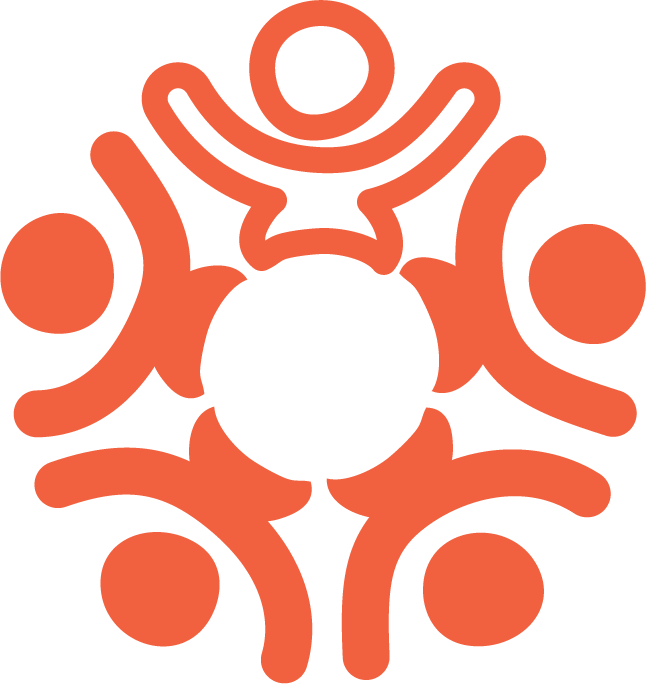 Babies Matter  Group Helper  Training
Questions often asked about Kids Matter
A good personal story/example includes:
Why parenting?
The first few years of a baby’s life are vitally important. Their brains and bodies are rapidly developing, and all the ingredients are there to help babies have the best futures.
 Gaining parenting skills builds both self - confidence and self - esteem in parents.
Improved quality of relationships, understanding of Babie’s cues and forming healthy attachment lead to better futures for the whole family.
Lack of wider family – high immigration/social mobility (housing etc) can lead to isolation.
Early intervention is better than dealing with issues later on.
•
•
•
•
A helpful example of a struggle I have had parenting a baby is…..
Why parents who are facing economic hardship?
We believe God has asked us to look after those who are struggling & who are living  in poverty
Council services are unable to support families as much as they used to.
Families now have additional challenges e.g. Mental health issues, poverty, social isolation,  family breakdown
We want to break patterns of poverty that run through generations of families
They are most at risk.
Why go through the Church?
Love, welcome and kindness are central to everything the Church does
There’s a church in every community
Churches often have people who want to volunteer their time
 Churches can offer ongoing support once the 6 week section of the Babies Matter  programme has finished, such as help with housing issues, debt, Foodbank,  community events, and opportunities for parents to give back to the community.
Why Babies Matter?
Babies Matter is designed to be accessible for parents in all sorts of different situations
Its friendly and welcoming
Parents are encouraged to share their own experiences, and learn from each other
There’s snacks and drinks!
The facilitator is well trained, and all the materials are provided to guests for free
There’s a free creche for older siblings.
What is my role as a group helper?
Tips for Survey Monkey:
•
•
•
Select relevant session and click "Next" until get to "Done”
First name and initial of surname used for each of the surveys
Remind parents to be honest - none of us are perfect parents